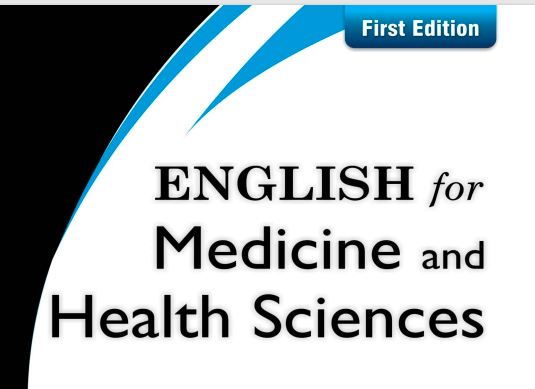 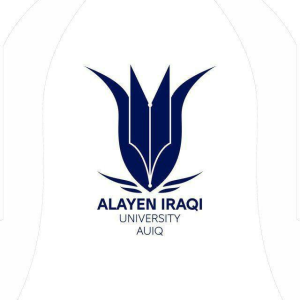 CHAPTE R 1 Medical terminology
List of Contents
Review (What do you know about Terminology, Roots, Quiz)
Suffixes
Prefixes
Reading medical terms
Spelling of medical terms
Pronunciation of medical terms
Focus on reading 
Home work
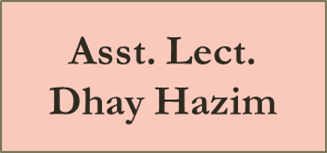 3RD Lect. 
. Dr. Laith & Dr. Asaad
Quiz
Answers of Quiz
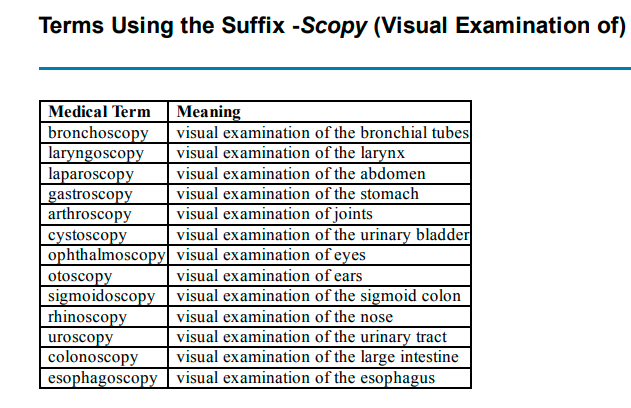 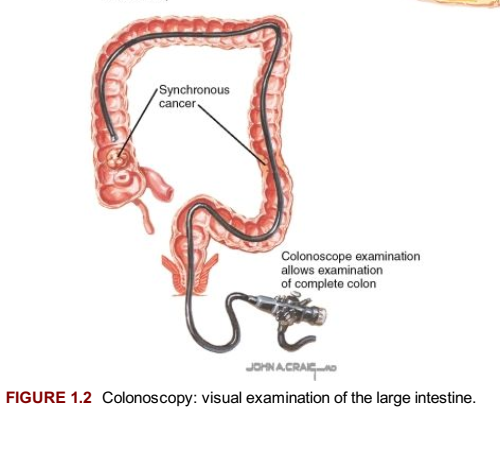 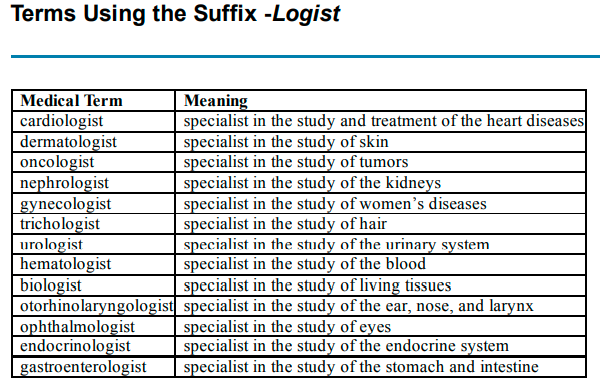 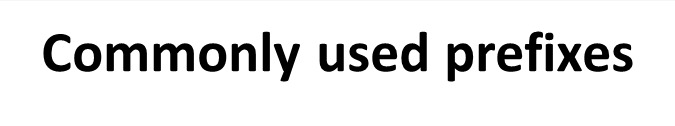 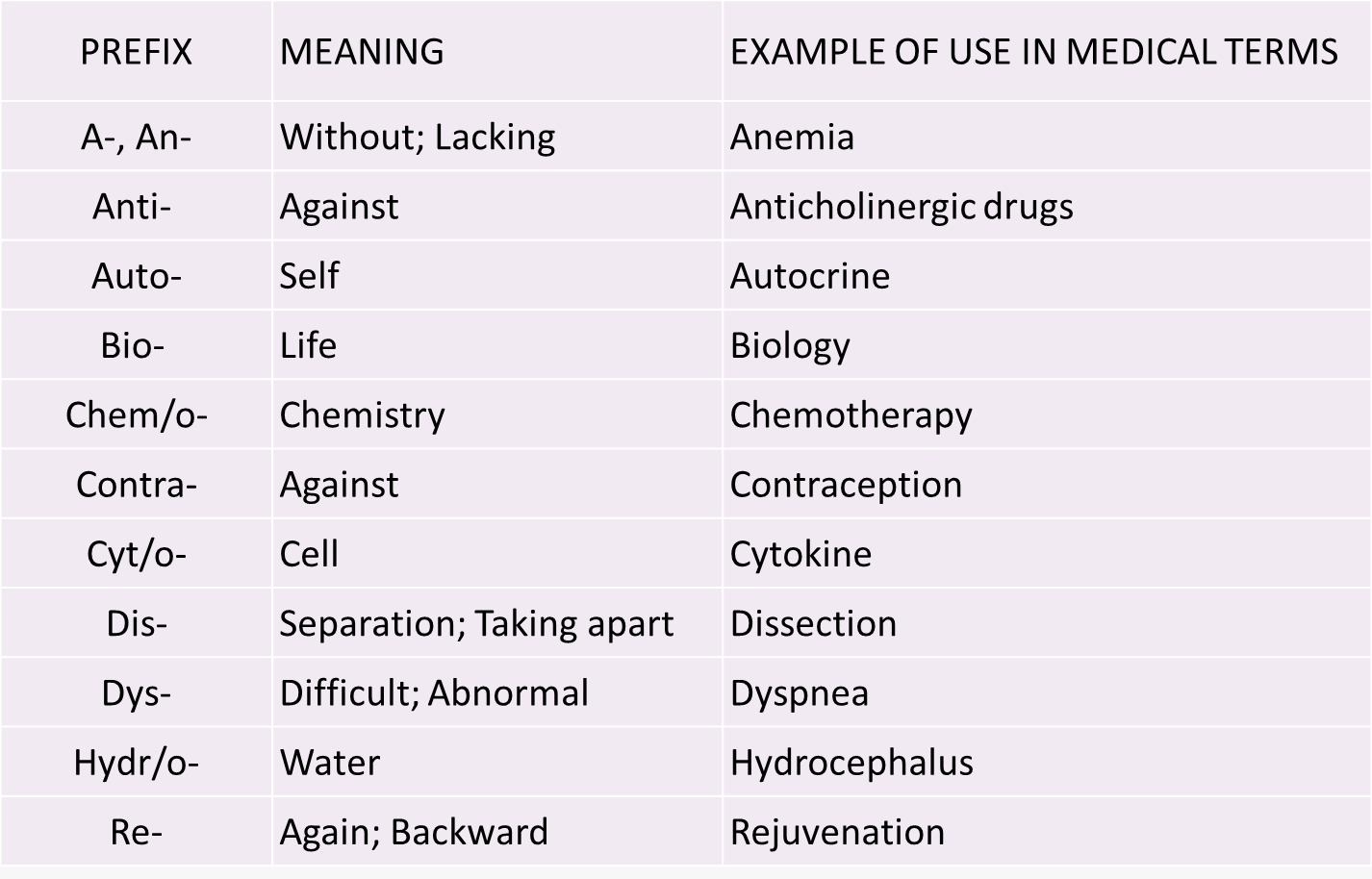 Prefixes
A prefix is a letter or a group of letters attached to the beginning of a root to modify its meaning.
                           Hyperglycemia=
                an excess of glucose in the bloodstream
a prefix (hyper),
 a root (glyc),
 a suffix (-emia).
                                     Cardi
Brady+ card +ia = bradycardia 
                          (having slow heart rate)
Tachy+ card+ ia= tachycardia
                          (rapid heart rate).
When a suffix starting with a consonant is added to a root ending with a consonant, a vowel is added between the root and the suffix in order to ease the articulation of the resulting form. This vowel is referred to as the combining vowel. The root plus the combining vowel are called the combining form.
Cystoscope is an instrument to visually examine the urinary bladder.
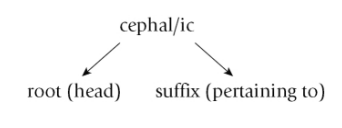 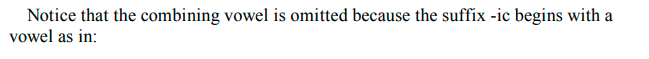 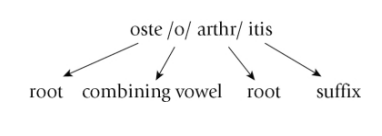 Practice 1.1
Form medical words from the following prefixes, combining forms, and suffixes. Delete unnecessary components.
a. electr/o/encephal/o/gram =
b. enter/o/itis =enteritis
c. nephr/o/ectomy =  nephrectomy
d. ophthalm/o/scope = 
 e. trans/urethr/o/al  =
 f. retro/gastr/o/ic =
 g. bi/o/opsy =
h. hyper/thyroid/o/ism =
i. arthr/o/algia  =
j. cerebr/o/vascul/o/ar =
Practice//  Write the (Medical) meaning for each of the following definitions.
specialist in study and treatment of the heart diseases _____________
 specialist in study of the hair ____________________.
specialist in study of the blood  _______________.
Anti is a prefix means ____________
Bio is a prefix means ___________________. 
Re is a prefix means _____________________

Cardiologist
Trichologist 
Hematologist
Against 
Life 
Again